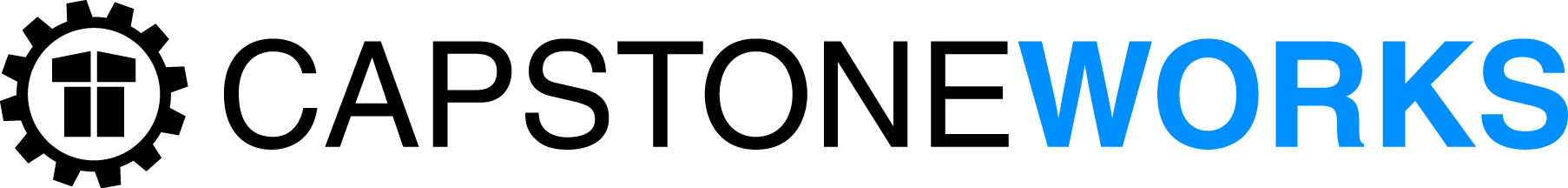 NASA SLICedar Park Rocket Team
Magnetic g-Force Remediation
[Speaker Notes: Hello, we are the Cedar Park Rocketry team, and we would like to present to you our NASA SLI project idea. We will first cover the rocket requirements]
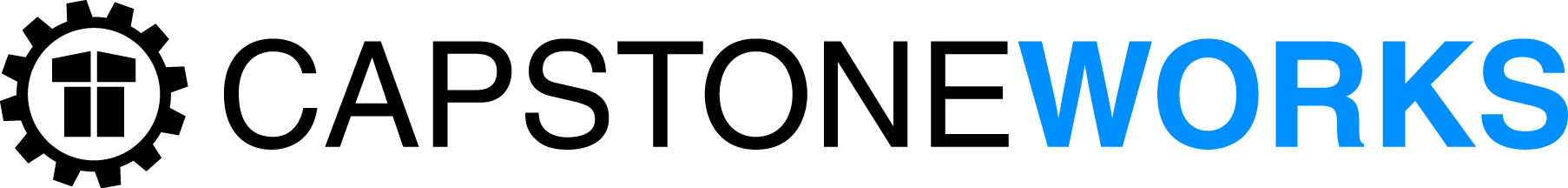 Our Rocket Requirements
The rocket must reach 5,280 feet above ground level
 The Rocket payload should delay or equalize  the effects of G-Forces on the inside container by using magnetic fields
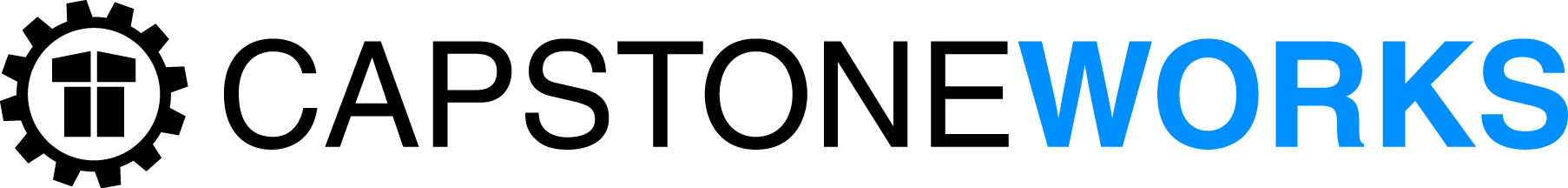 Our preliminary Rocket design and Goals
Rocket stability margin: 5.74
 Center of gravity:  856.94 mm
 Center of diametric pressure: 1440.47 mm
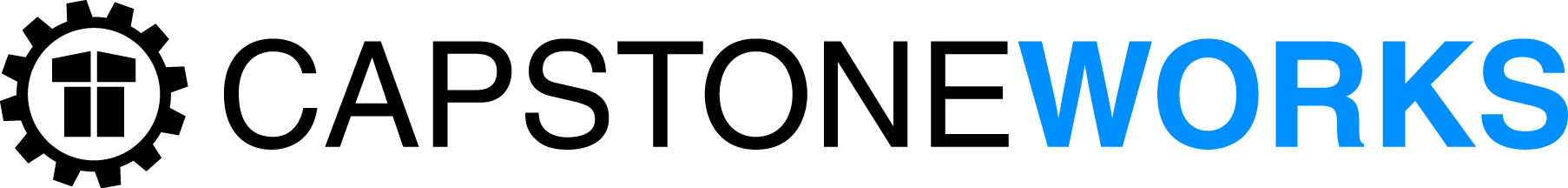 Parts and Materials
Motor: Gorilla motor Works J395RT
Fiberglass 4” diameter standard wall conical 5:1 nose cone  
Kevlar tether 5/16 inch diameter 20 feet length
: FIN-B-04 0.062 inches thick, 8 inch root chord, 0 inch tip chord, 5 inch span, 8 inch sweep distance public missiles
Parts and materials pg.2
4 inch diameter G12 fiberglass airframe 48 feet length 
4 inch diameter G12 fiberglass 8 inch length diameter coupler 
 Aeropack 54mm diameter fiberglass motor tube retainer
 Altus metrum telemetrum
Parts and Materials pg.3
4 inch diameter fiberglass bulkplate 
18 inch diameter standard parachute 
36 inch diameter standard parachute
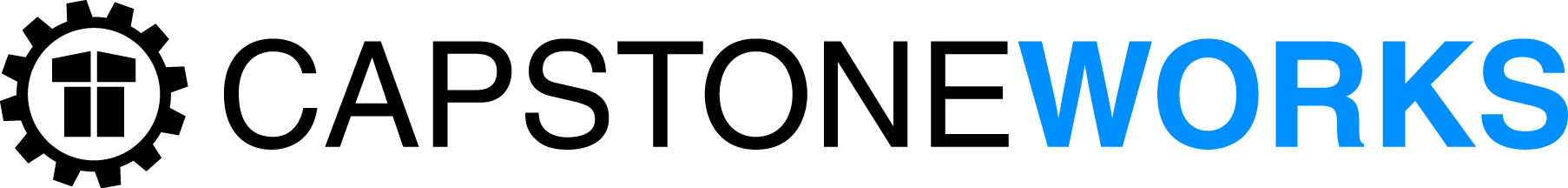 Recovery System
Redundant black powder charges, circuit systems, and batteries for both the drogue and main parachutes. 
 2 Altus Metrum Telemetrum altimiters
[Speaker Notes: Talk about parachute and drogue.]
Scale Model test launch statistics
Our Scale Model reached its apogee of 352 feet in 6.9 seconds and it landed on the ground 18.1 seconds after apogee
It is 31 inches tall
The scale model has a total mass of 181g
The parachute deployed at 0.3 seconds after apogee
Scale Model Parts list
Bass wood triangular fins  
7-inch Balsa nose cone with a diameter of 2 inches
Payload body tube section 12 inches long 2 1/4-inch diameter 
Lower body tube section 12 inches long 2 1/4-inch diameter
Scale Model Parts List pg.2
Paper coupler 4 inches’ long 2-inch inner diameter
Balsa bulkhead 
Stainless steel eyebolt 
Two balsa centering rings OD 2 inches ID 24 MM
24 mm motor tube
Scale Model Parts List pg.3
58 inch Kevlar shock cord
 28-inch elastic shock cords 
 Diameter of parachute 14 inches
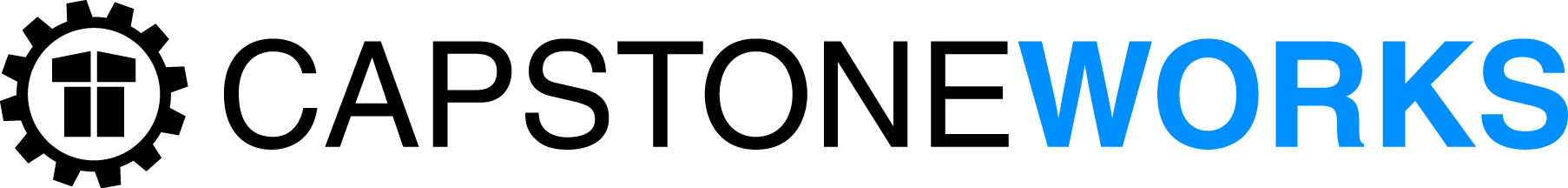 Our Payload choice
Magnetic Dampening
Using magnetic levitation to diminish G-forces experienced by the payload
[Speaker Notes: For our final design we went with a payload that would use magnetic levitation to reduce G-forces (it would act like an invisible cushion). The payload will consist of an inner tube with magnets on the inside on the top and bottom. This tube would fit vertically into the body of the rocket, with empty space above and below to allow the inner tube to move up and down freely. Above and below the inner tube will be normal magnets, which will work with the diamagnets to levitate the inner tube, hopefully reducing the G-forces. The magnets used will be grade N52 neodymium magnets, and the diamagnets used will either be made of bismuth or pyrolytic carbon. Although it might be possible to use superconductors and liquid nitrogen to levitate the payload. If for some reason the diamagnets don’t work out, it would be possible to use normal ferromagnets since the inner tube is constricted to only moving up and down. Originally we were going to do a free floating sphere with magnets pointing in six different directions, but we ended up going with our current design since it was simpler, safer, and most of the G-forces that the payload would experience would be vertical (relative to the rocket) anyway. To test if the magnetic levitation system was really equalizing the G-forces two accelerometers would be placed, one in the inner tube, and the other outside of it acting as the control. Magnetic dampening could be used in real life to reduce G-forces on astronauts and payloads during launch, when the rocket fires its engines, and especially during landing and parachute deployment. The reduced G-forces could allow for more powerful engines and heavier landers to be used with humans and delicate equipment, allowing for more complex missions further into space. This technology however will not decrease the average g forces  upon the rocket. Instead it will only change the peak g forces on take off, landing and acceleration. The possible future applications of this technology is endless. futhermore in the right hands this technology has the ability to shape space travel as we know it.]
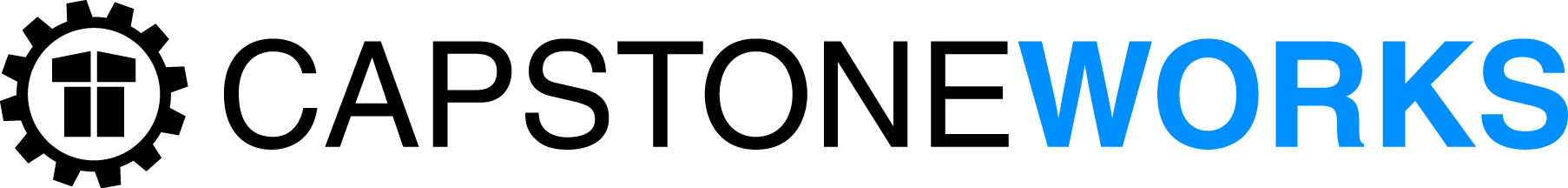 Subscale Payload model
24 mm tube inside a 26 mm tube	
Ceramic magnets attached to the underside of the 24 mm and on the inside of the 26 mm tube